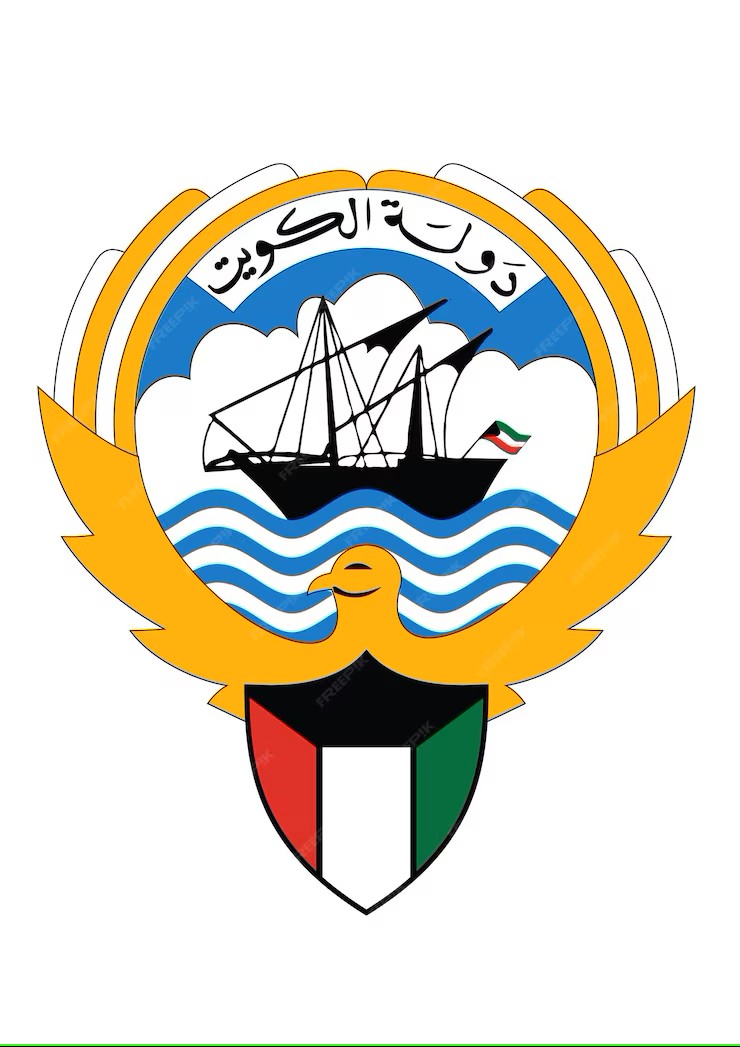 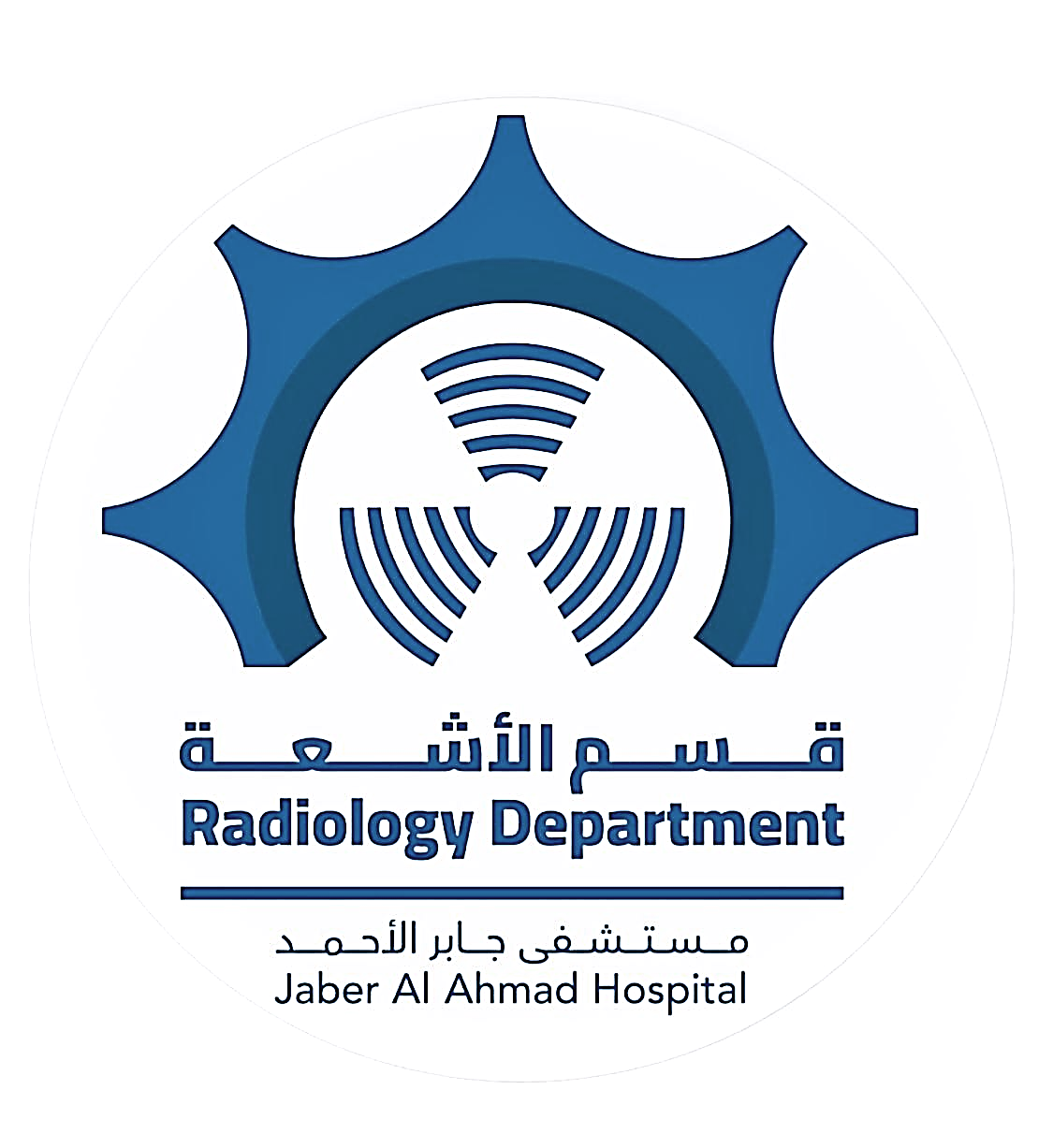 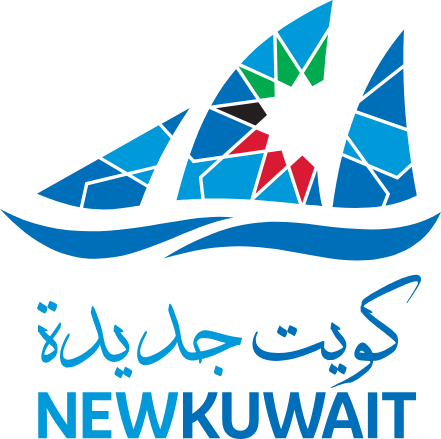 Bilateral Lacrimal Gland Prolapse and Unilateral Subconjunctival Fat Prolapse
Dr. Ahmed Mahmoud Elzeneini 
Senior Specialist 
Sheikh Jaber Al Ahmad Hospital 

Co-authors
Dr. Adnan Muhammad Naeem, Senior Registrar
Dr. Nada Ahmed Mohamed, Senior Registrar
Introduction
Lacrimal gland prolapse is defined as herniation of a normal gland from the lacrimal fossa; an underrecognized cause of lateral upper eyelid swelling. 
The gland is secured in position by fibrous periosteal attachments and suspensory ligaments. Weakening of these supportive structures, due to aging, trauma and other causes of increased intra-orbital pressure, propagates prolapse.
It requires to be differentiated from other pre-septal mass lesions; correct diagnosis is key to avoid inadvertent surgical excision of the gland.
In some studies, it was reported that only 2 of 59 patients with lacrimal gland prolapse were diagnosed correctly before surgery; hence imaging is crucial in its diagnosis and exclusion of other lesions.
Subconjunctival fat prolapse, a disease little known to radiologists, is herniation of intraconal fat through the conjunctiva due to weakening of the tenon capsule, it occurs mainly in elderly obese men, presenting as soft yellowish mass. 
Dermo-lipoma is the first differential for subconjunctival fat prolapse, presenting as firm non-mobile pinkish mass. Imaging separates it from intraconal fat and identifies its  capsule.
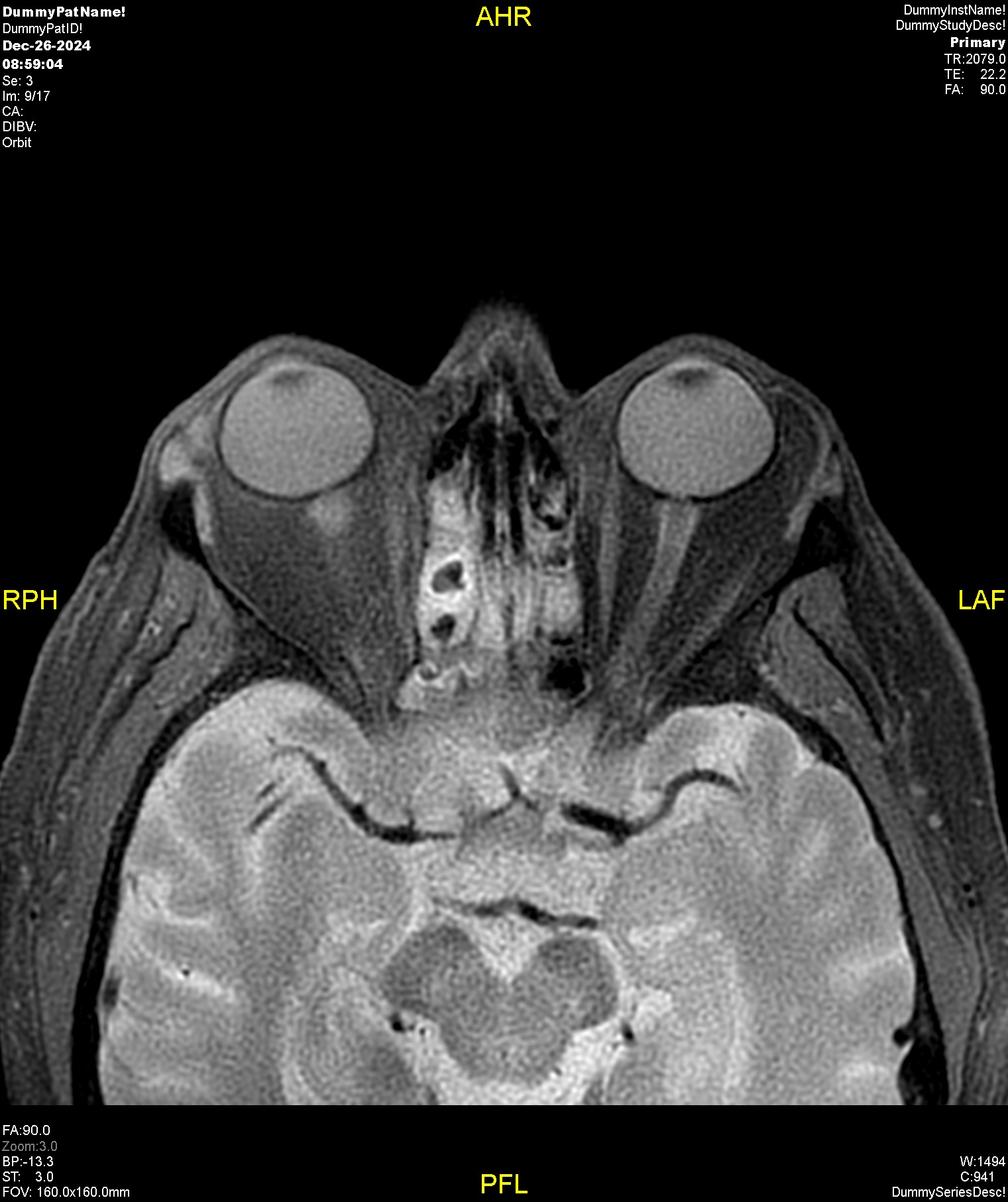 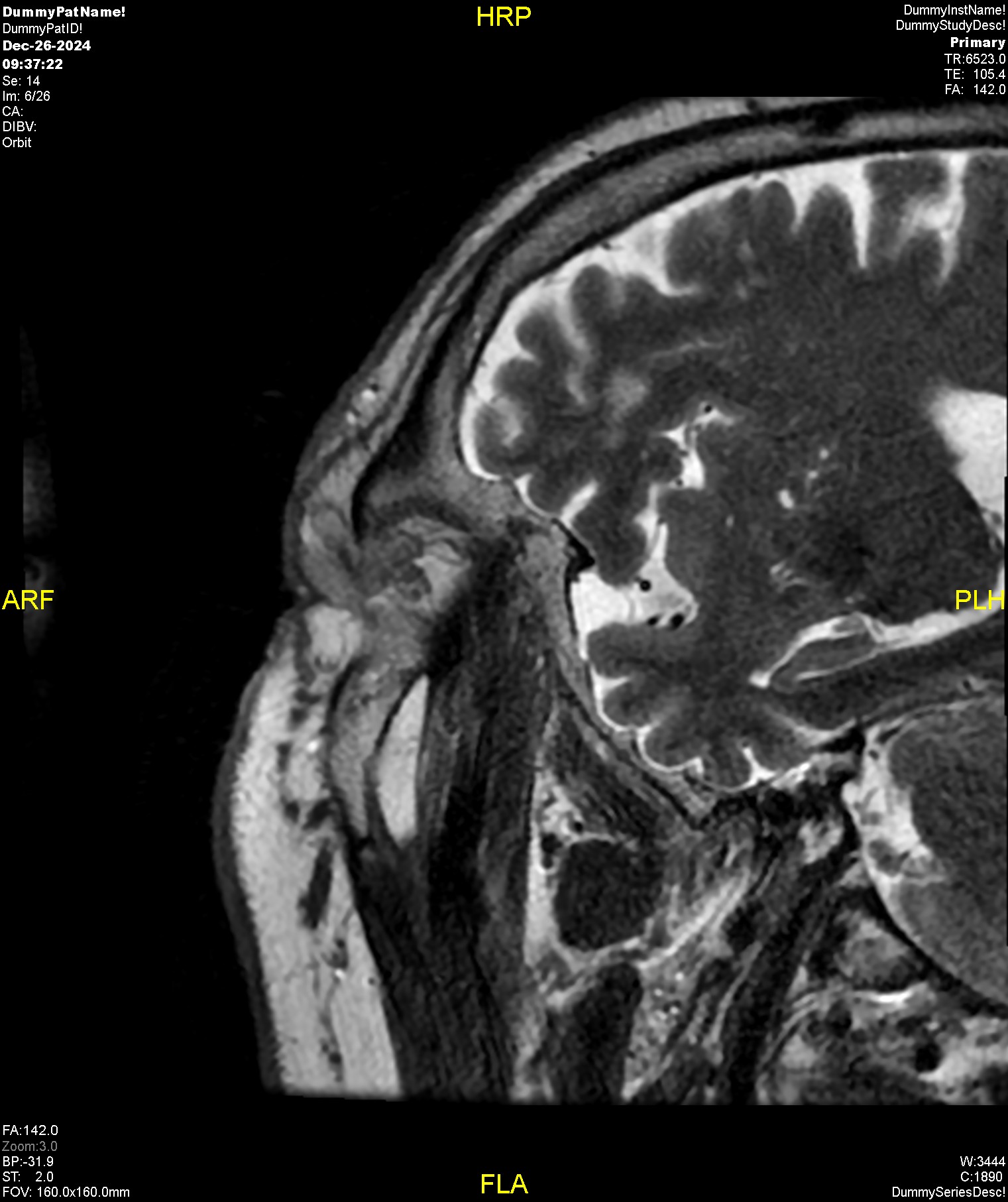 LG
Case Scenario
SF
64 M, with bilateral upper eyelid 
fullness, with slowly growing left lateral swelling. 
Examination: 
-Left eye supero-temporal soft    yellowish swelling, ? dermolipoma. 
- Smaller right pinkish bulging mass along lateral palpebral conjunctiva.
MRI Findings:
Bilateral lacrimal glands ‘LG’ prolapse beyond superior orbital rim ‘SOR’, more evident on the right.
Left subconjunctival fat ‘SF’ prolapse seen continuous with intraconal fat.
Future plan: 
Patient reassured. Future blepharoplasty with intraoperative lacrimal gland repositioning, and transconjunctival fat excision is planned.
SOR
LG
Sagittal T2
Axial PDFS
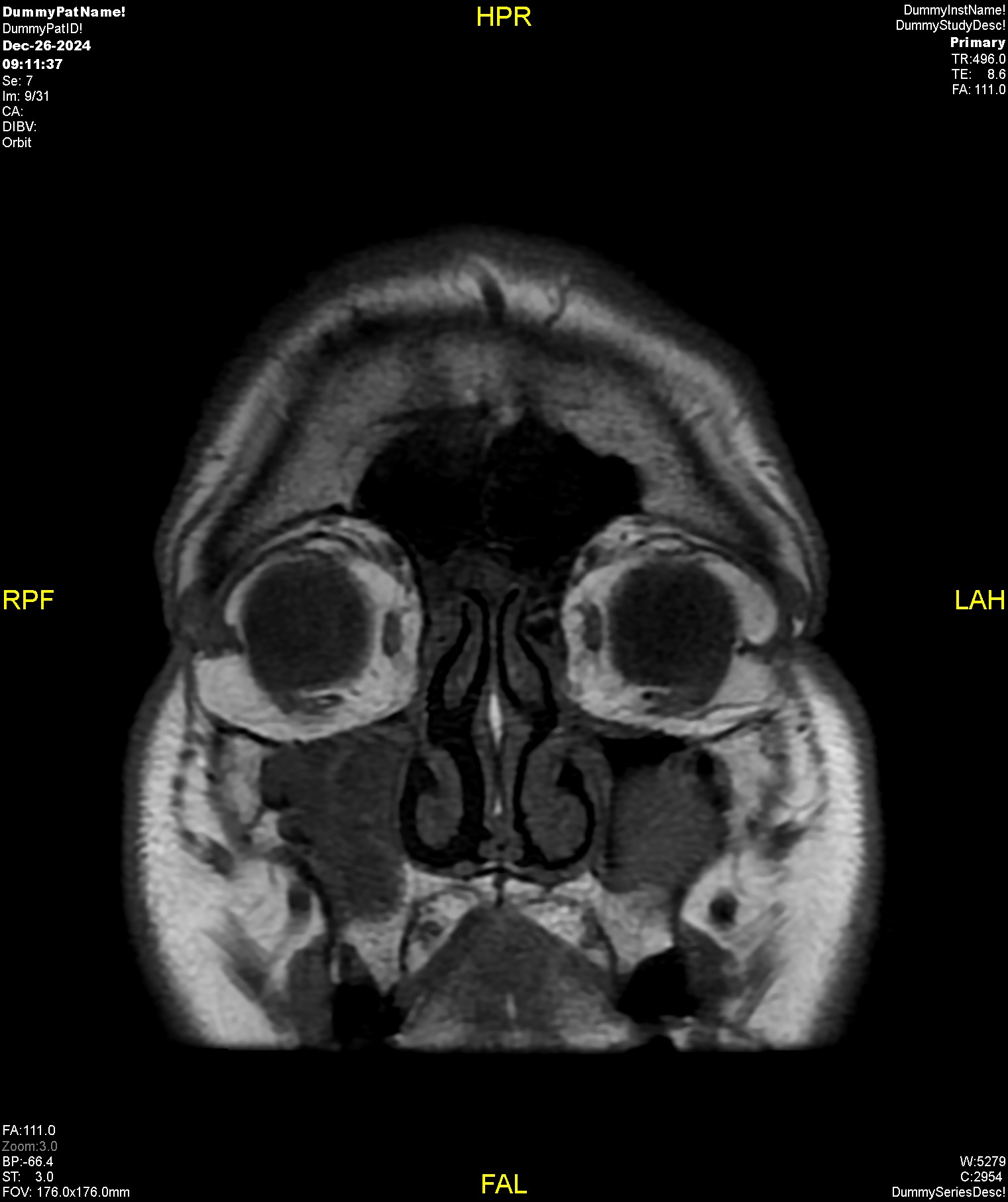 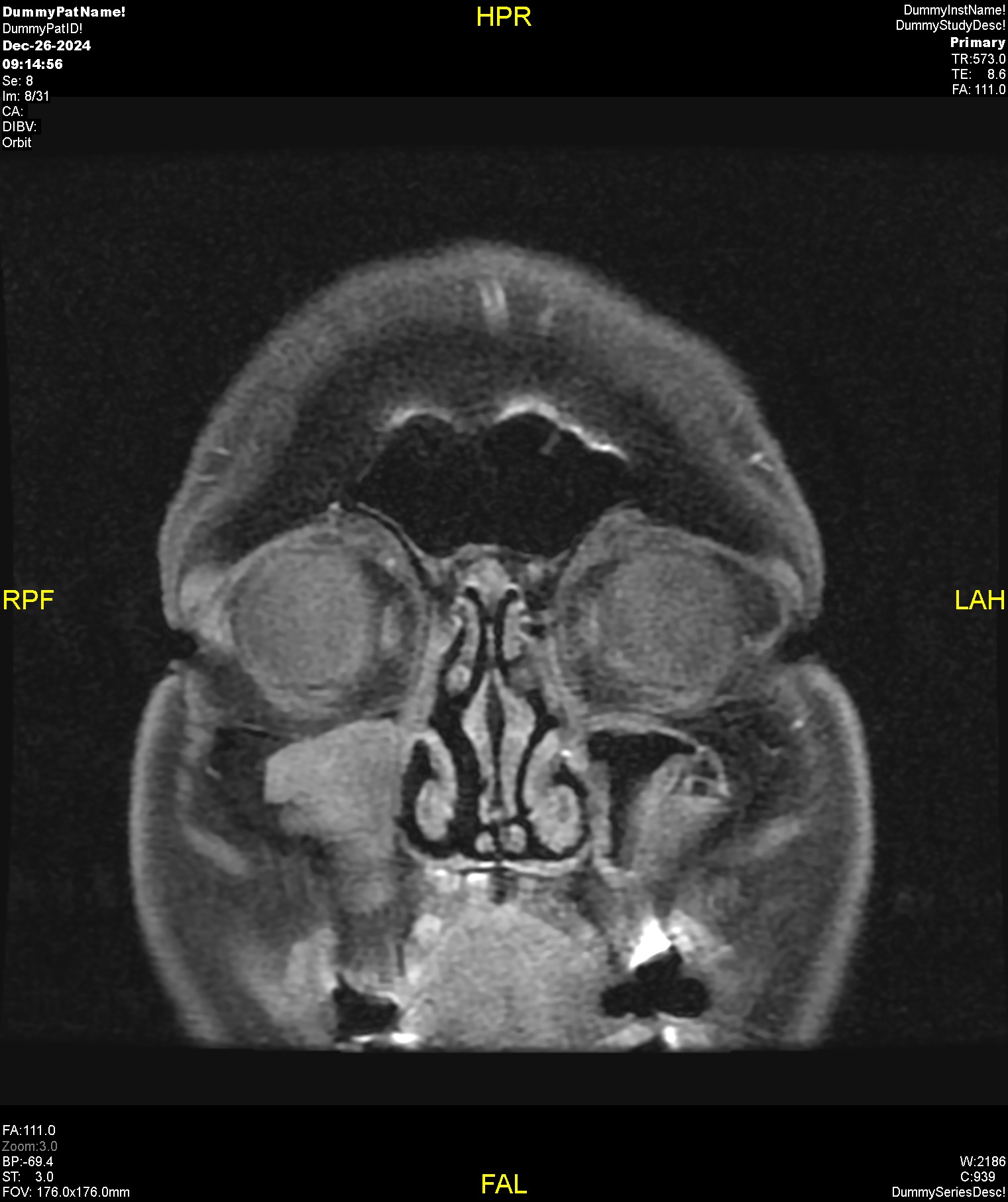 Coronal T1
Coronal T1FS
LG
SF
LG
SF
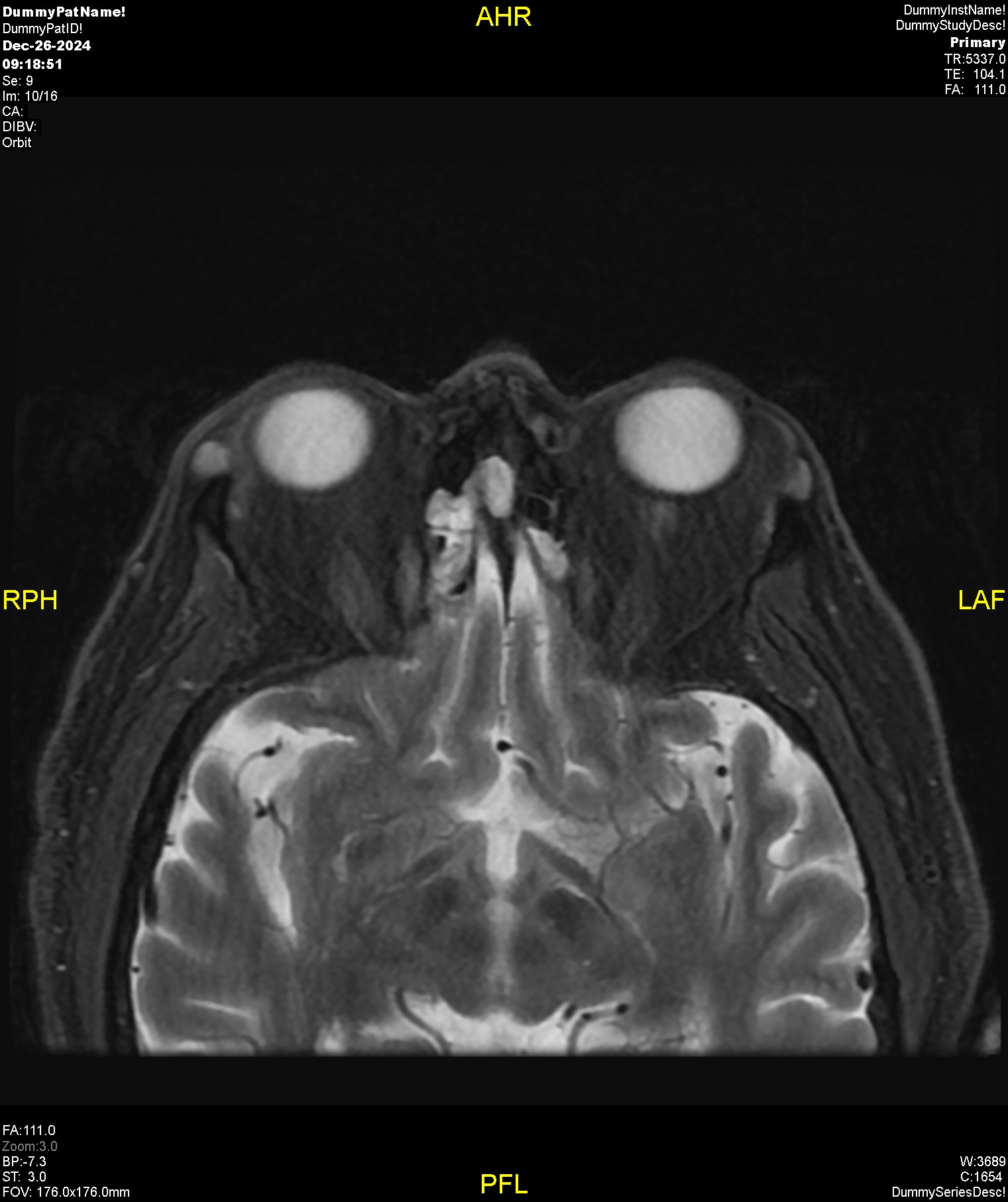 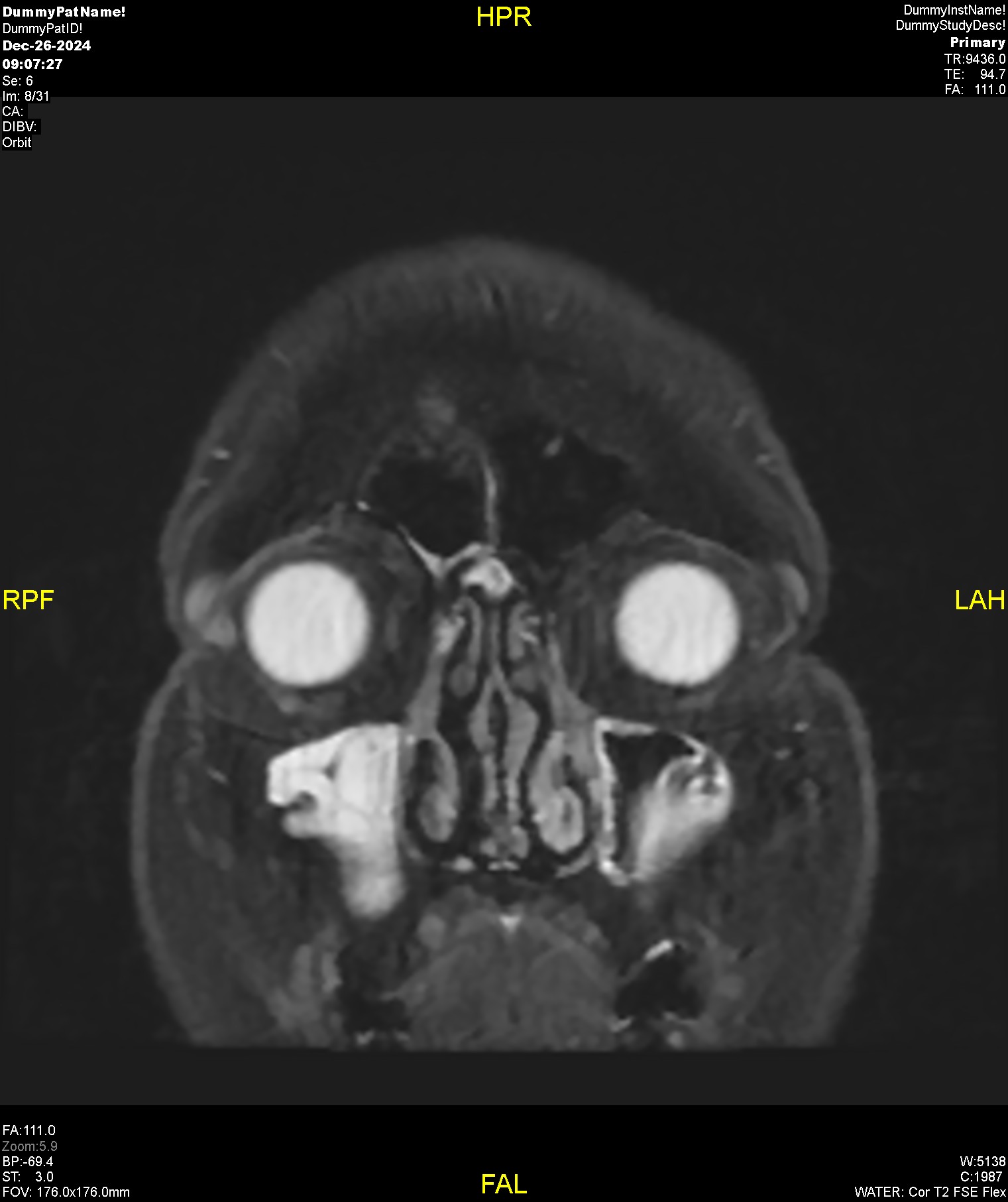 SF
LG
LG
SF
LG
Axial T2FS
Coronal T2FS
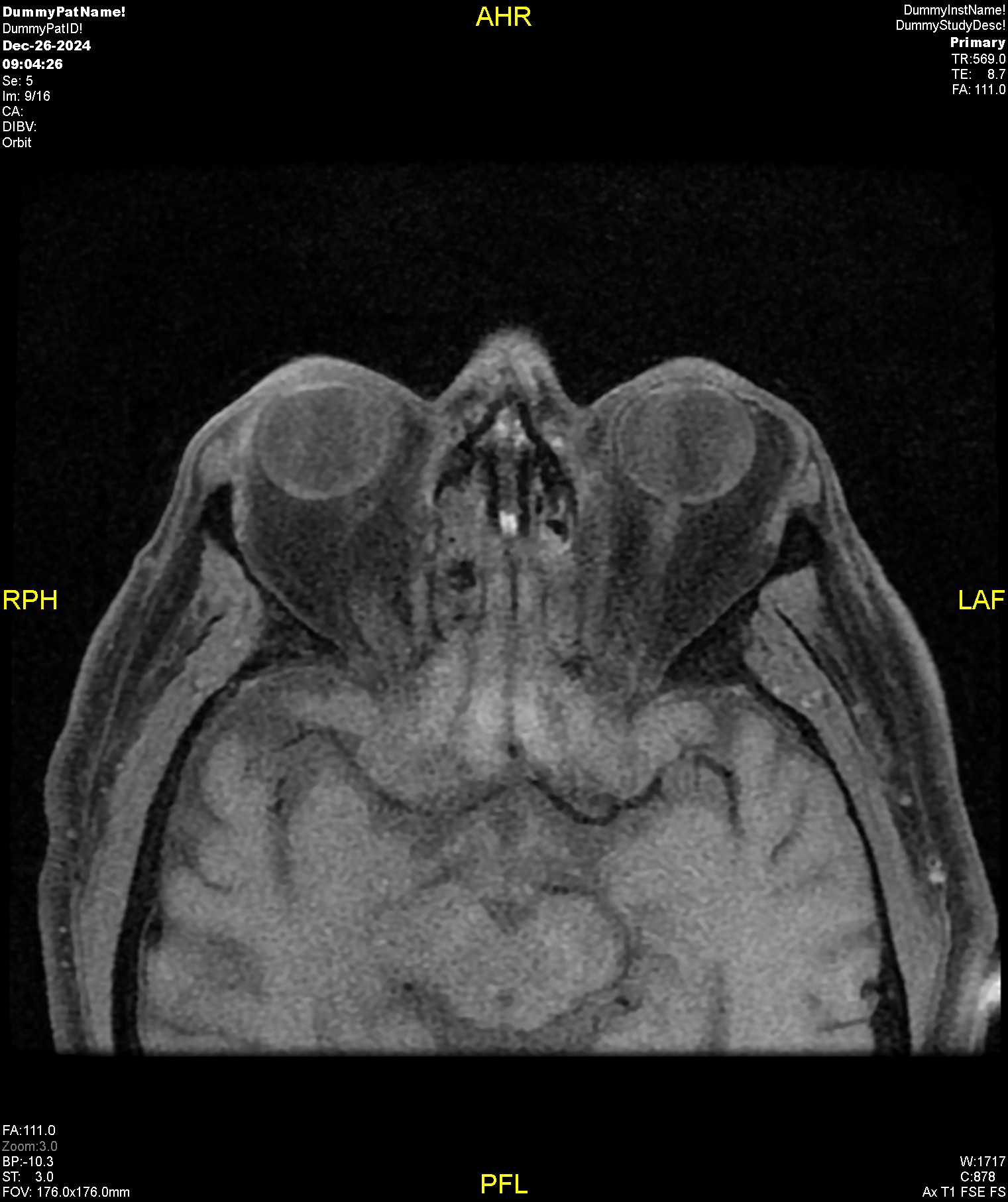 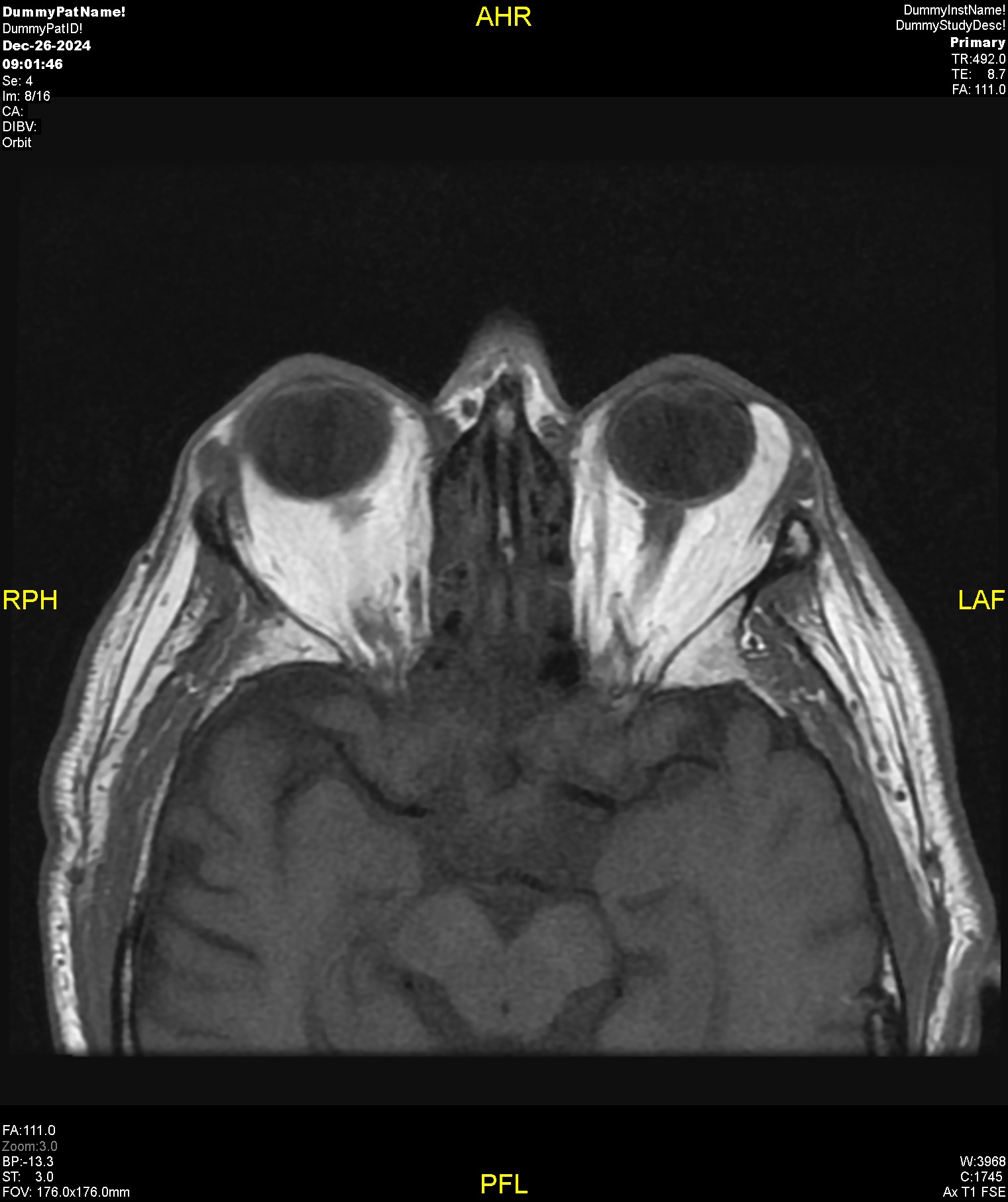 Axial T1FS
Axial T1
SF
SF
LG
LG
References